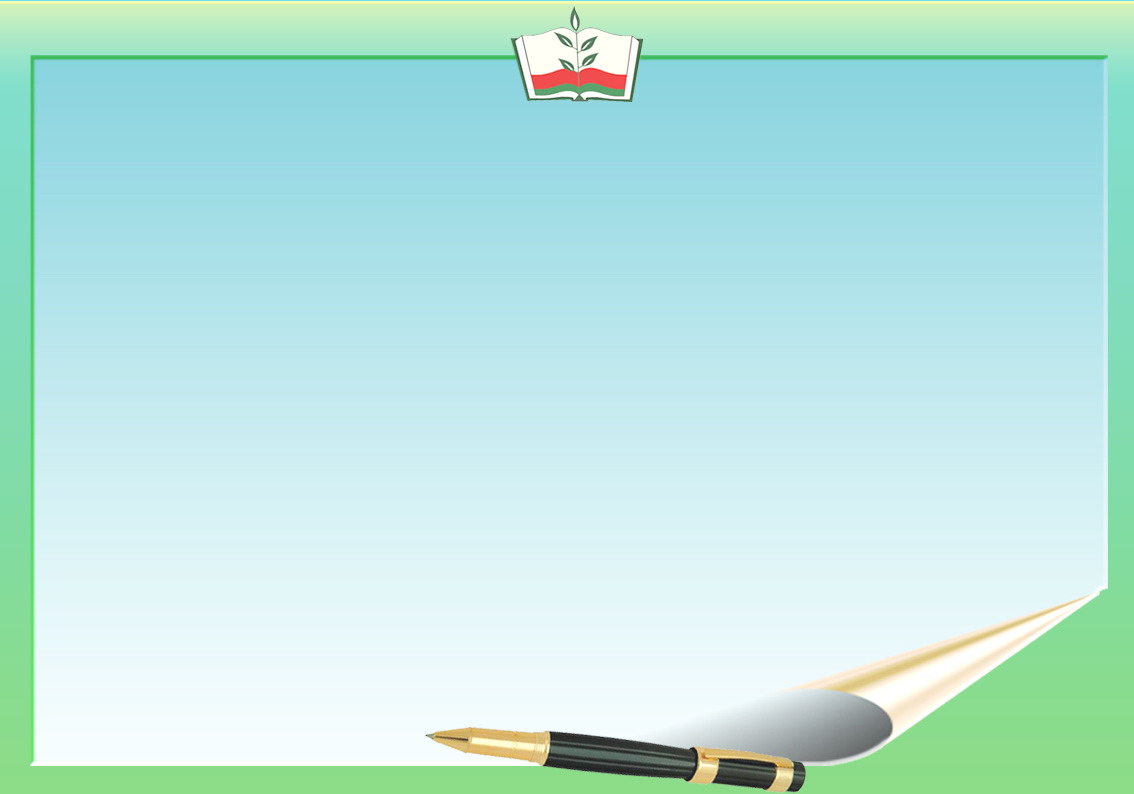 Организация   методического сопровождения профессионального развития педагогов дошкольного образовательного учреждения в условиях реализации  ФГОС ДО
Автор: Шульга И.Н., старший воспитатель МБДОУ «Детский сад № 23 «Золотой петушок»
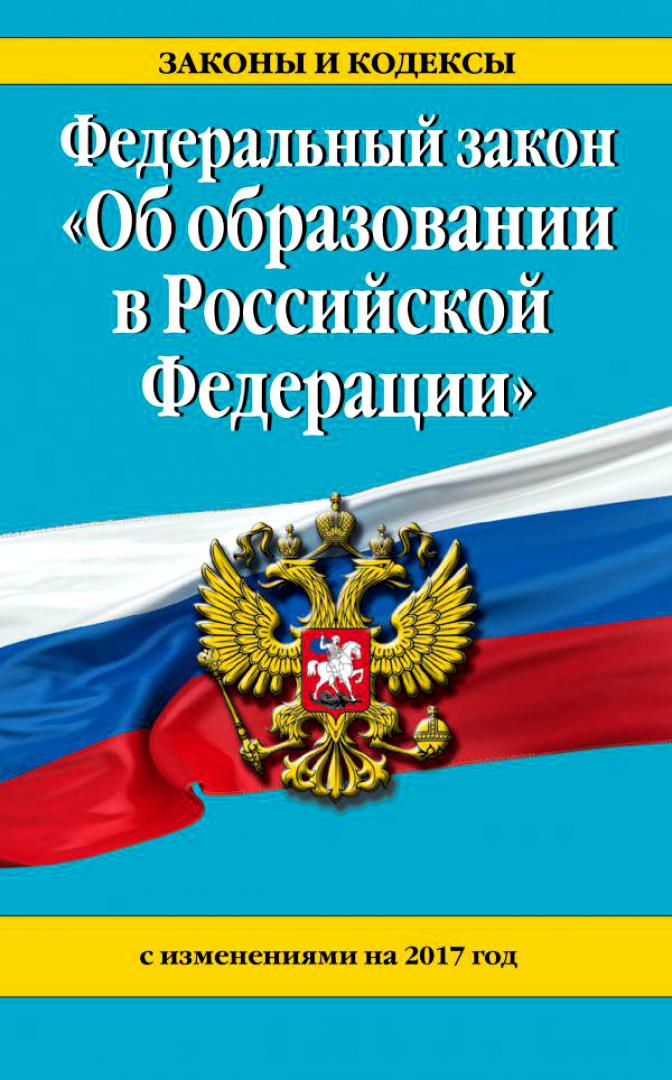 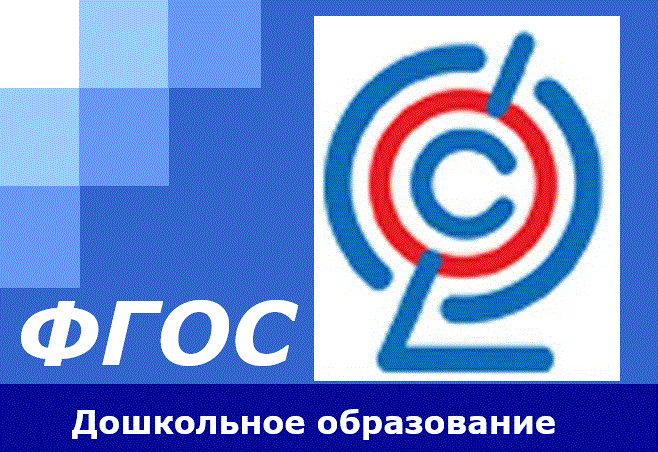 Предметом регулирования  Стандарта являются отношения в сфере образования,  возникающие при реализации образовательной программы дошкольного образования (ФГОС ДО).
ФГОС ДО – это правила  развития ребенка, а не его обучение! 
       Ключевая установка ФГОС ДО: 
     - поддержка разнообразия детства,
      - создание условий социальной     ситуации,
    - содействие взрослого и ребенка, -     - развитие способностей каждого ребенка
Цель методической работы в ДОУ в условиях реализации ФГОС ДО - 

Обеспечение научно-методической и организационно-педагогической поддержки педагогов, ориентированной на изменение профессиональной позиции педагога и совершенствование опыта практической деятельности в решении задач по реализации ФГОС ДО.
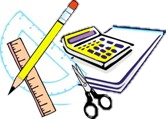 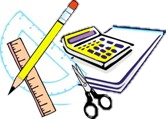 1 этап работы – создание организационно-управленческих условий введения ФГОС ДО.

Задачи первого этапа:
Получить информацию о готовности к работе в новых условиях, умении проектировать и реализовывать образовательный процесс с учетом ФГОС ДО.
Уточнить содержание запросов педагогов на необходимые информационные и методические ресурсы.
Выявить уровень удовлетворенности результатами работы ДОУ родителей (законных представителей).
Диагностика готовности педагогов к внедрению ФГОС ДО
2 этап работы  создание условий для повышения профессионального уровня педагогов по вопросам реализации  ФГОС ДО.
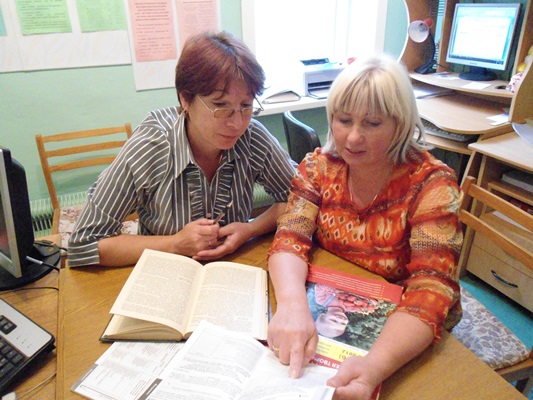 Формы   методической работы  :
индивидуально ориентированный подход, который предполагает ориентацию на достижение «зоны ближайшего развития» каждого педагога;
сочетание индивидуальных и групповых форм деятельности с педагогами как основы профессионального диалога;
методы стимулирования творческого роста;
непрерывность и преемственность методической деятельности.
Формы:
участие в работе проектных команд
педагогические мастерские
участие в управлении реализацией проекта ФГОС ДО
Методы:
Обучение на собственных открытых мероприятиях
самоанализ и самооценка
Формы  и методы работы с педагогами
Интерактивные методы обучения педагогов:
Мозговой штурм
Тренинг
КВН
Педагогический ринг
Работа творческих групп
Семинар – практикум «Проектный метод в образовательной деятельности ДОУ»
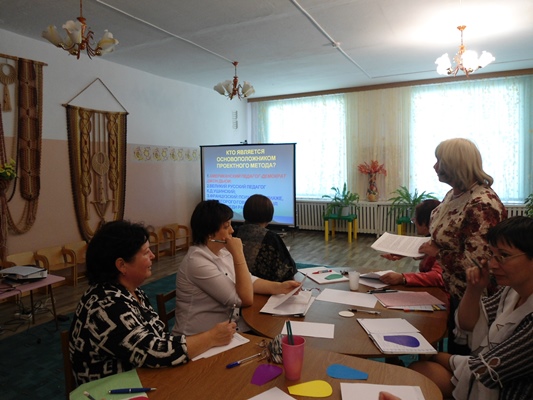 Консультирование педагогов по вопросам разработки индивидуальных маршрутов развития воспитанников
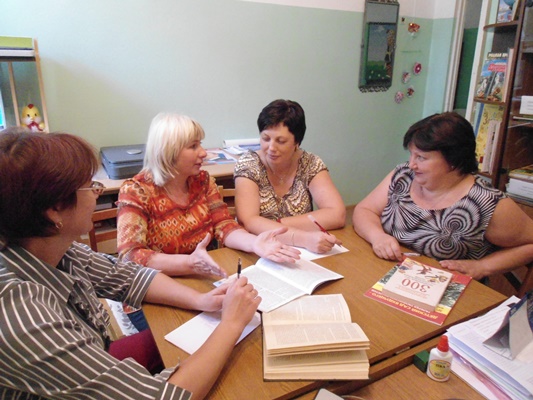 Смотры-конкурсы в ДОУ
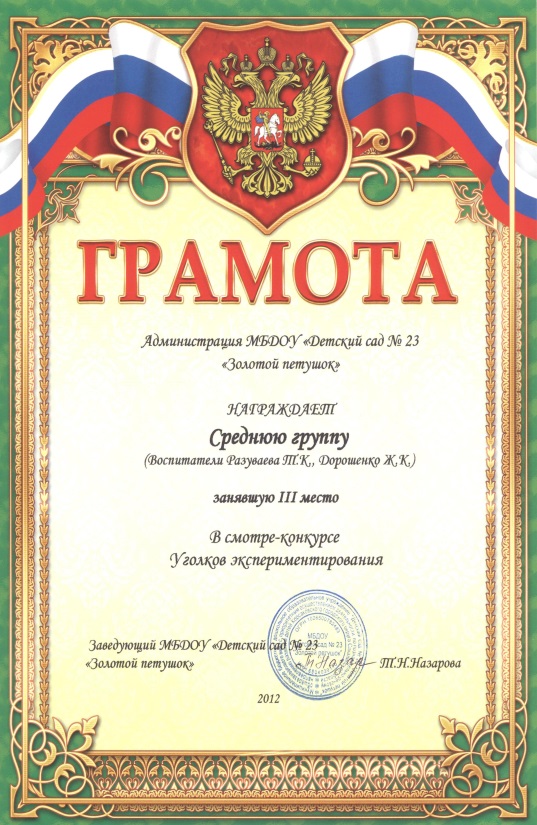 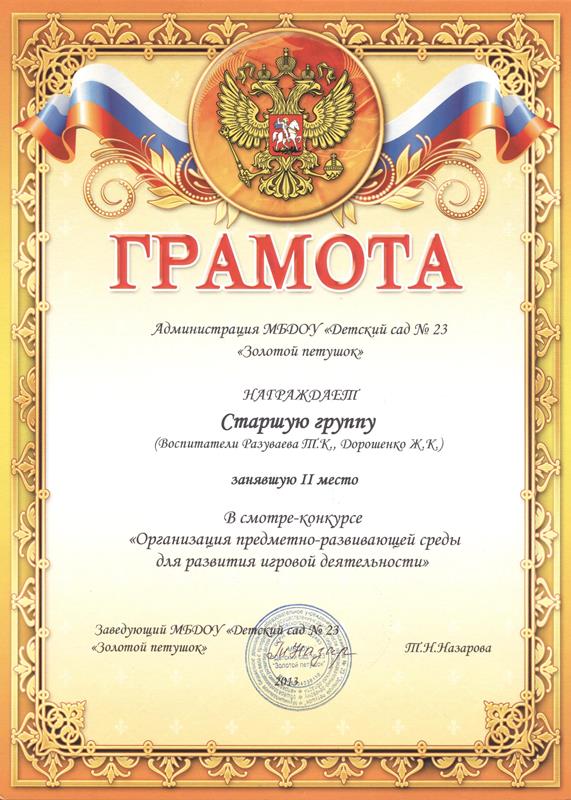 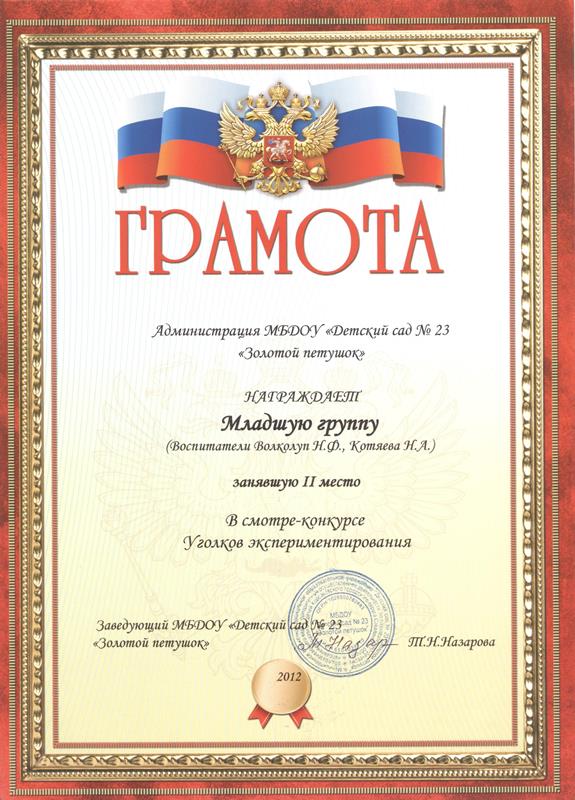 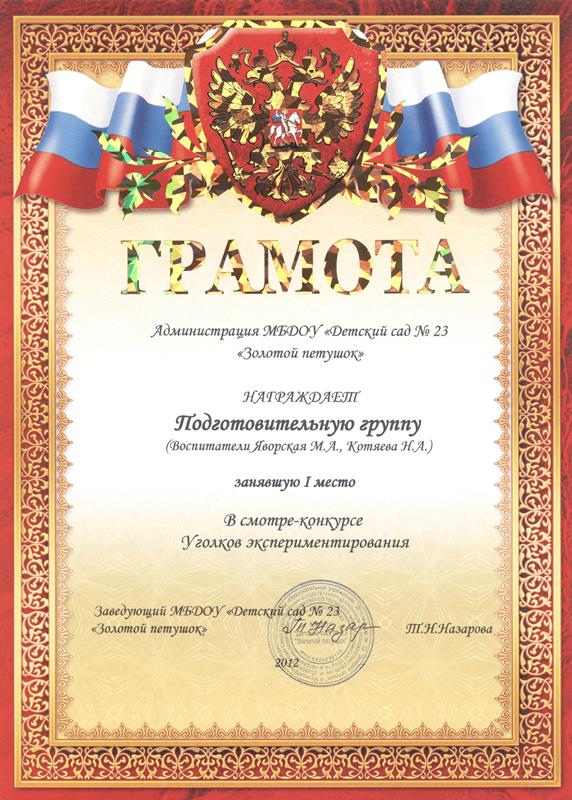 Презентация проекта «Чайники и чайнички» в младшей группе  
«Приходите к нам на чай»
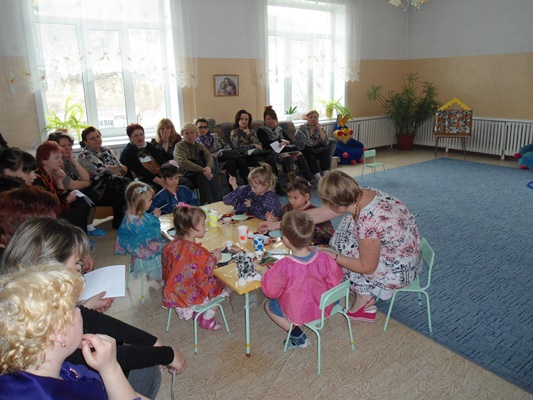 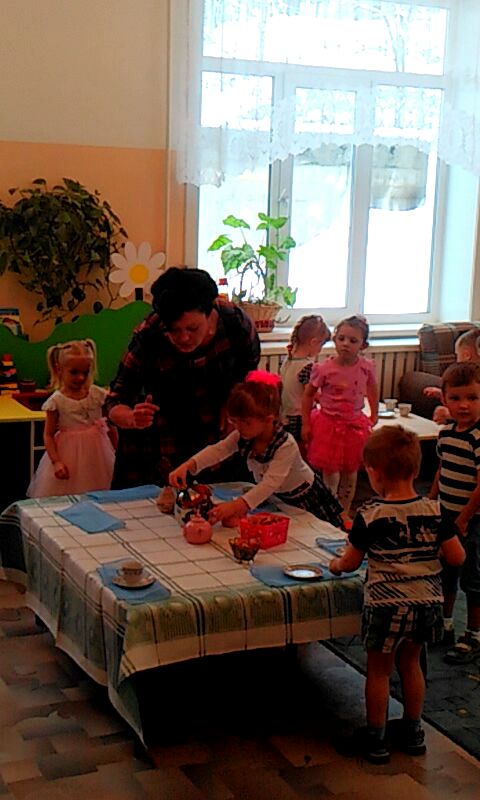 Открытый просмотр непосредственно-образовательной деятельности «Кошка в гости
 к нам пришла»
Диссеминация педагогического опыта через информационный канал
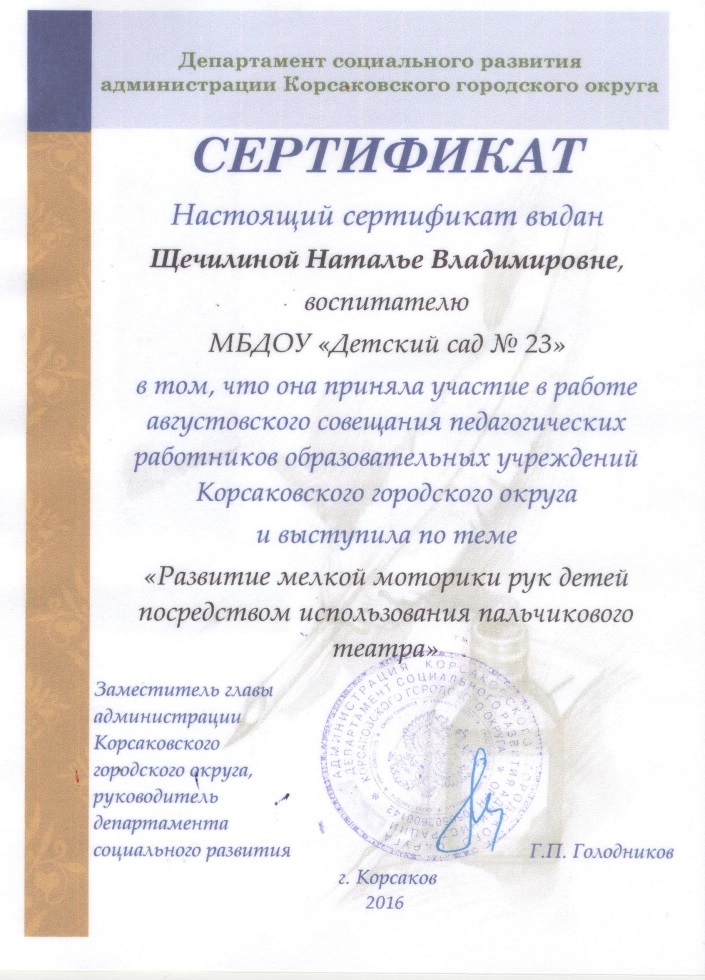 Муниципальный и региональный уровень (коммуникативный канал)
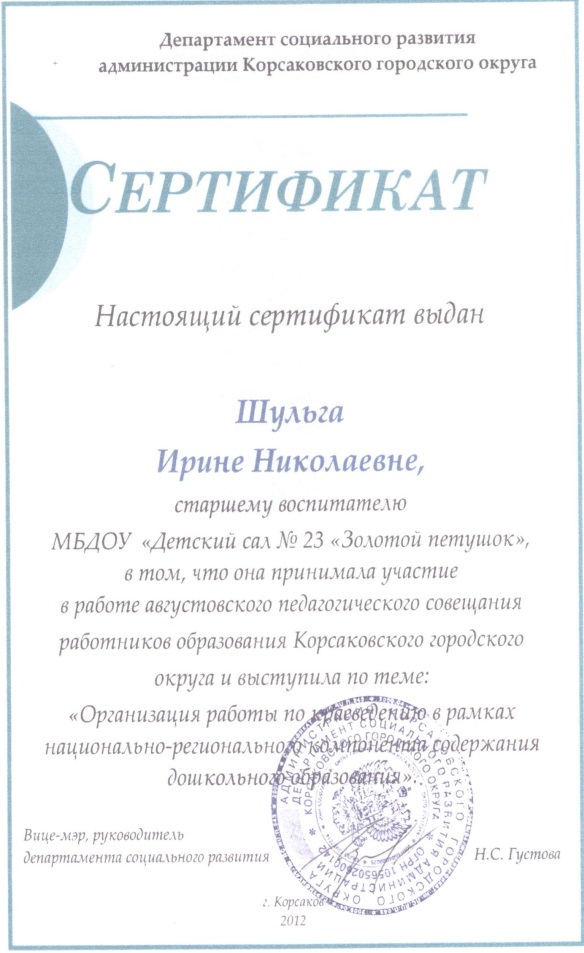 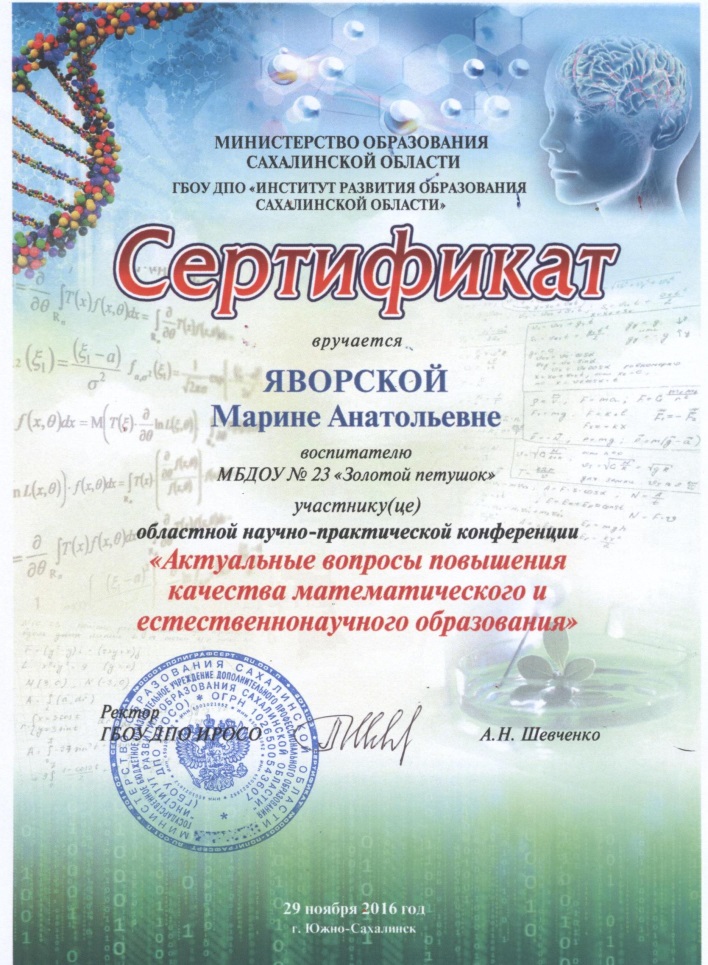 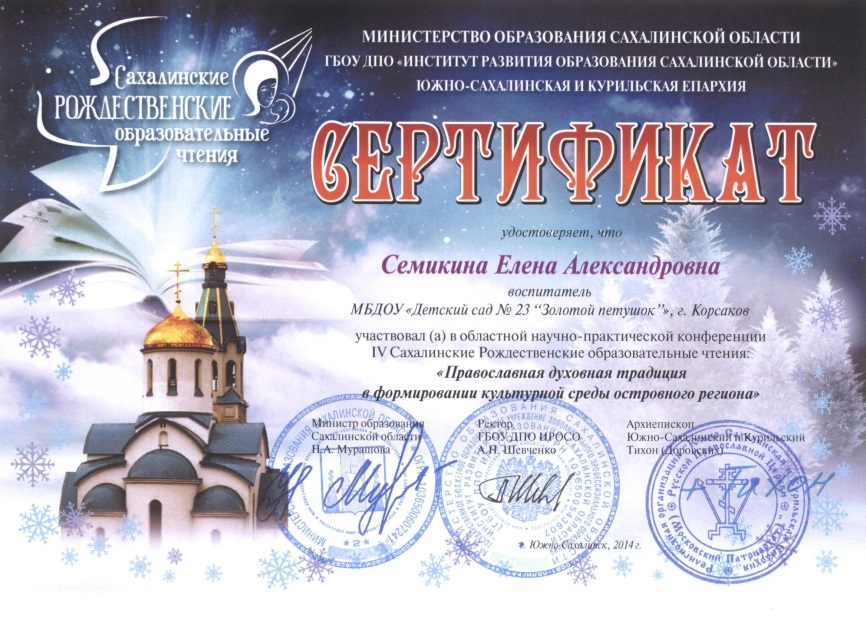 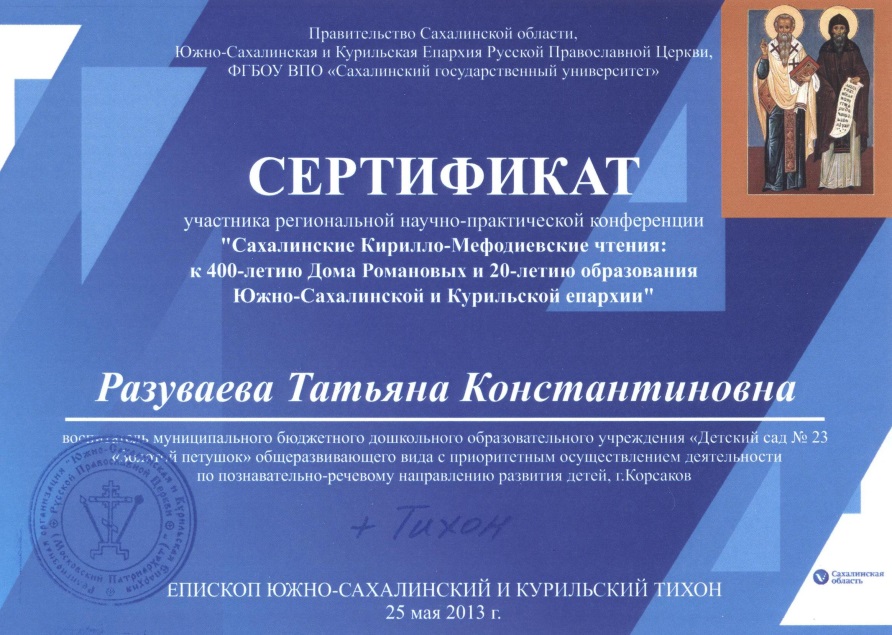 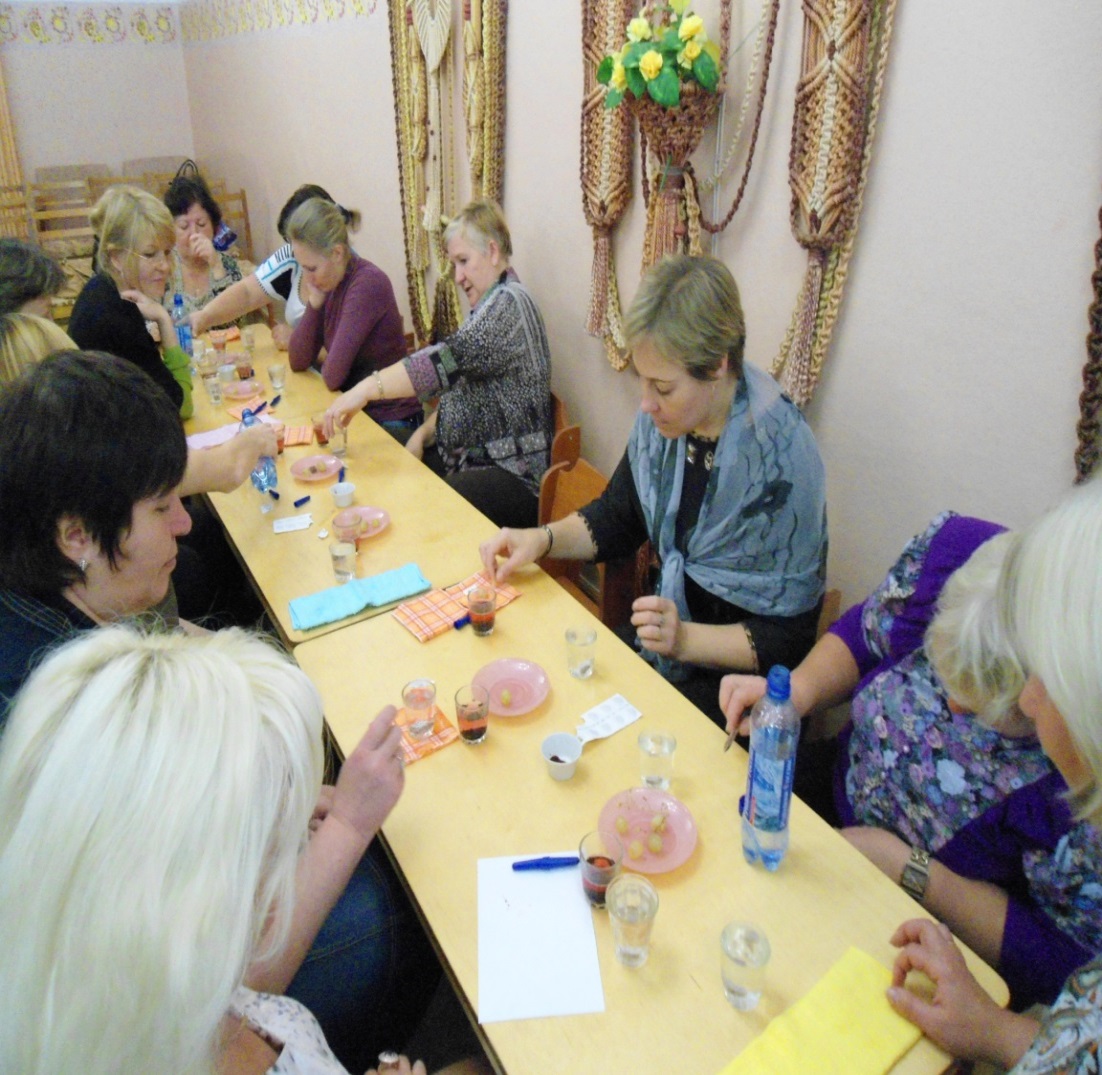 Семинары и семинары-практикумы по различным направлениям (обучающие каналы)
Предметно-развивающая среда в соответствии с ФГОС
Самостоятельная деятельность в центре воды и песка
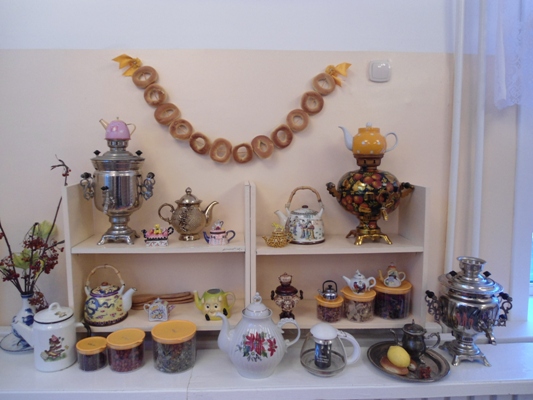 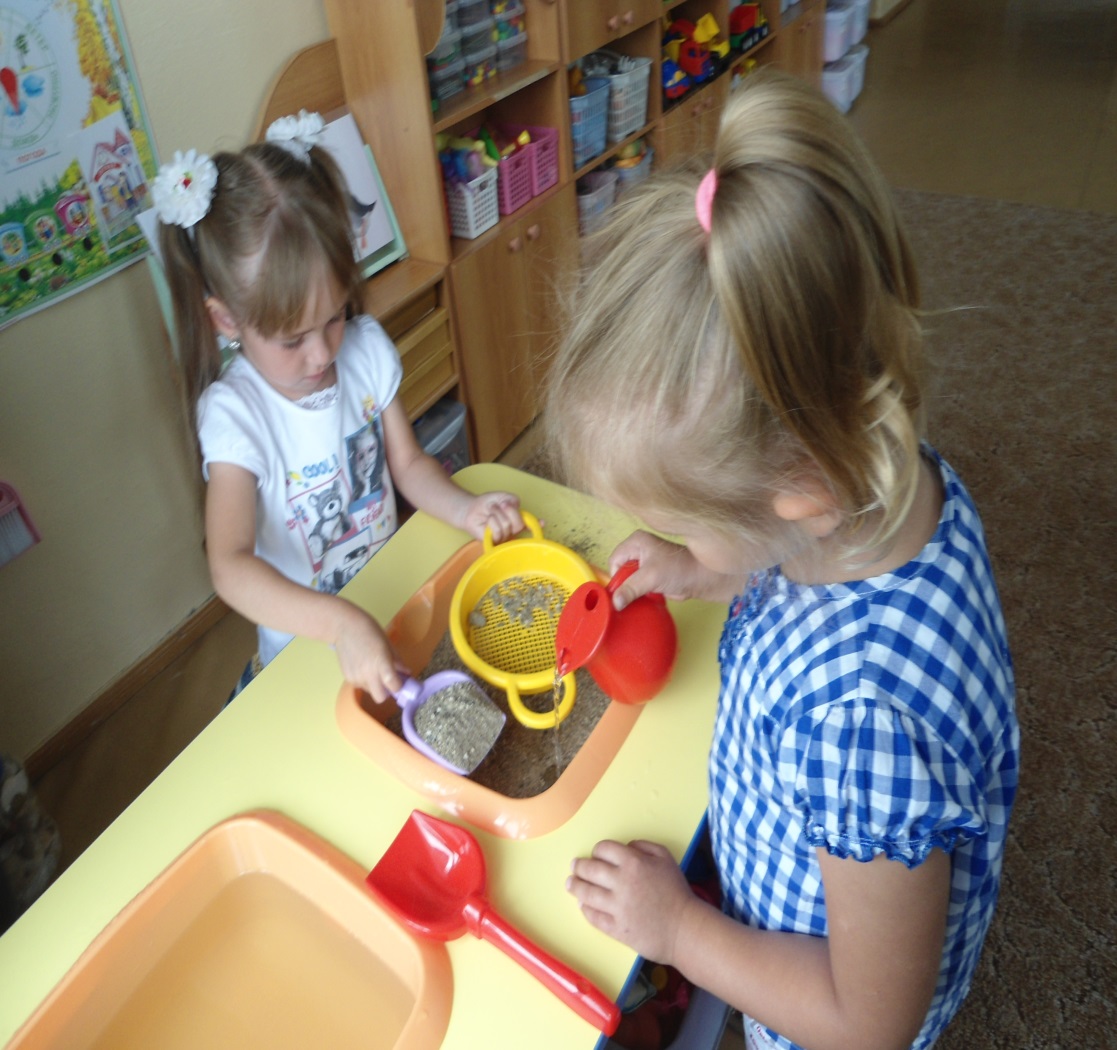 Мини-музей в рамках проекта «Чайники и чайнички»
Обмен опытом с коллегами
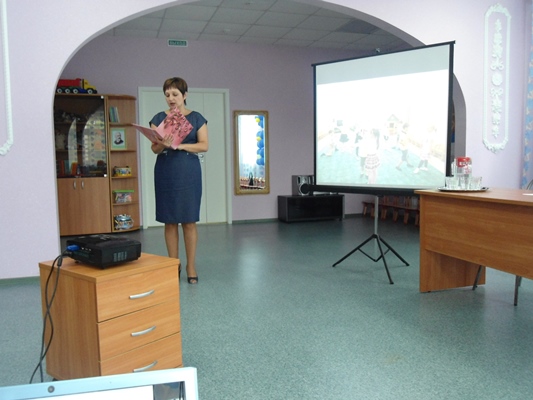 Выступление на конференции
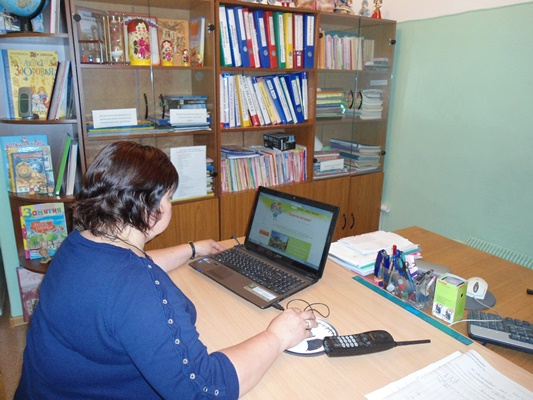 Обмен опытом с использованием интернет ресурсов
Диагностика готовности педагогов к реализации  ФГОС ДО
Педагоги не могут кого-то успешно учить, если в то же время не учатся сами

Али Апшерони
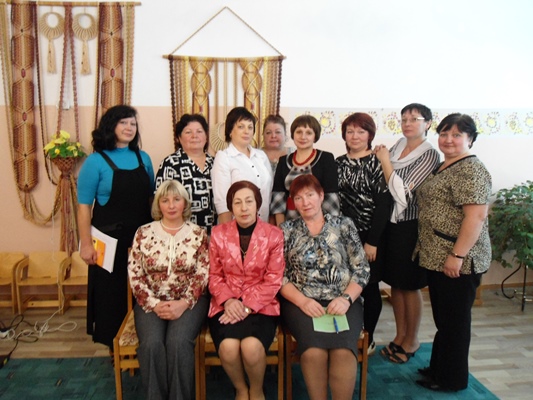 Спасибо за внимание